Centralized FIS and EKOFIS
Langen,  10. September 2022
Agenda
Centralization of FIS in Germany
History, Airspace, CWP, Statistics, Barriers, Benefits 
EKOFIS
Necessity, Development, Training, Updates, Future development
Centralization of FIS
History of Enroute FIS in Germany
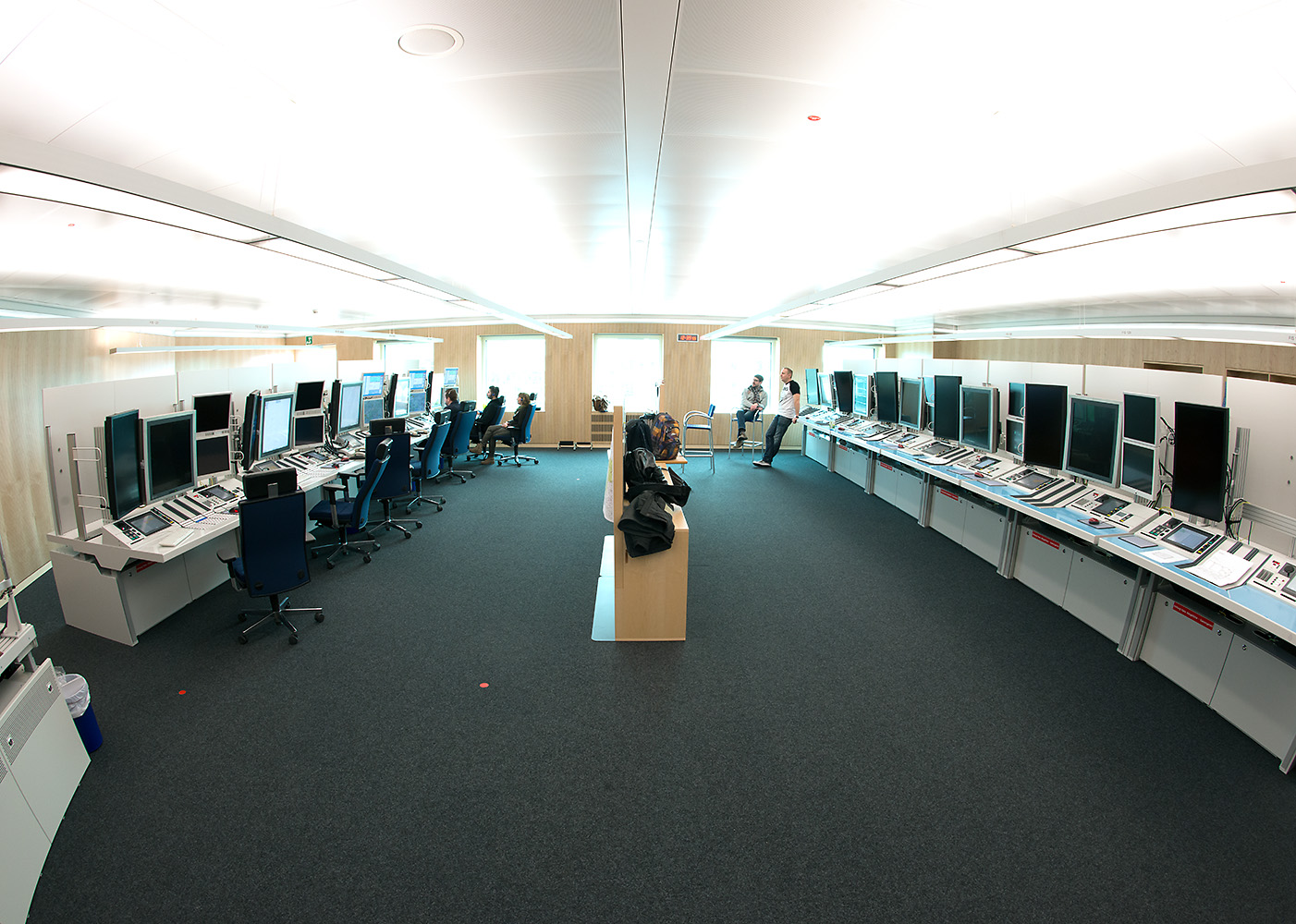 Until 1999 		operated by ATCOs

1999 – 2018/2019	operated by FISOs in ACC Bremen, Langen and Munich

December 2016	Langen FIS moves to new Controlroom

March 2018	Munich FIS moves to Langen

March 2019	Bremen FIS moves to Langen

Since 28.03.2019	operated by FISOs centralized in Langen

2020		Implementation of EKOFIS

2021		Connection of FPL-Data to EKOFIS
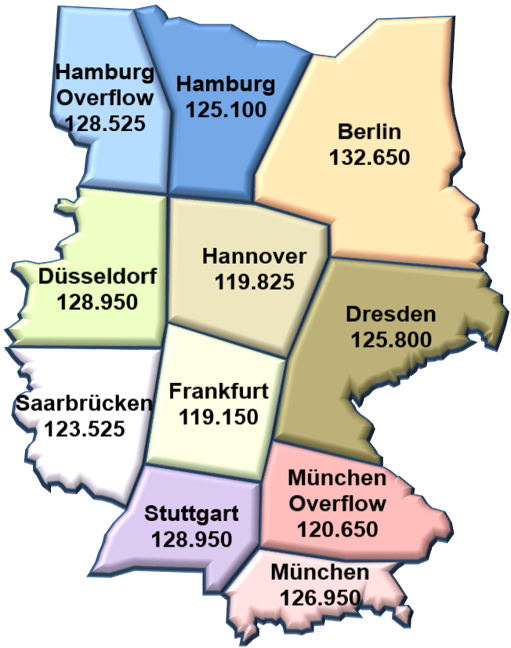 Organization
9 Sectors (+ 2 Overflow)
Opening Hours
Winter:	06:00 – 20:00 CET Sommer:	06:00 – 22:00 CESTduring night time monitored by ATC
or
broadcast of alternative frequencies

35 FTE incl. SV
5 Supervisor
Airspace
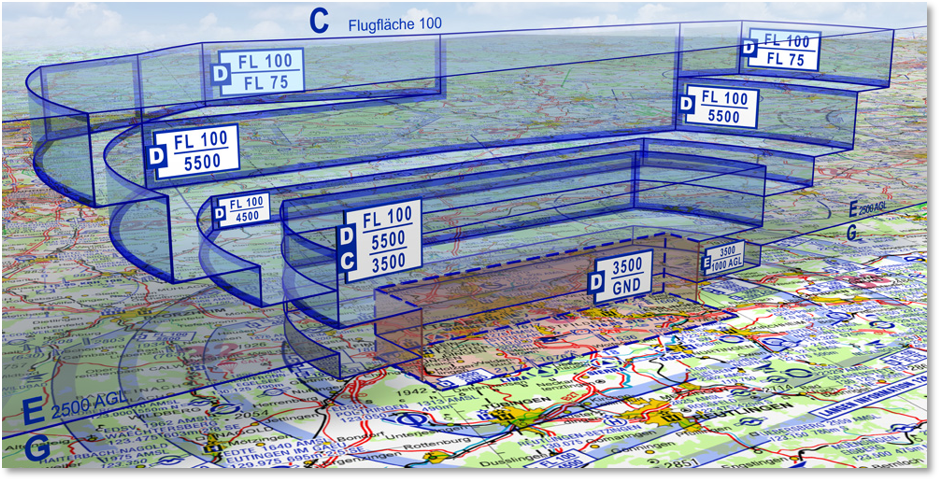 ATCISS
Radarschirm
Internet
Radarschirm
Telefon + Frequenzen
EKOFIS
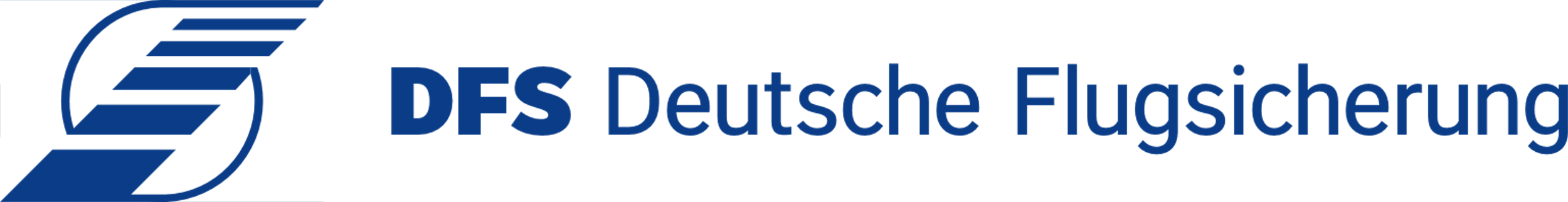 PEAK: July 2022    55.823 contacts
Benefits

Flexible deployment of staff

Uniform information level

Uniform equipment

Supervisor FIS available

Establishment of  standards simplified

Integrated learning database (C/S – Aircraft)
Barriers

Close contact to all ACCs is affected

High amount of incidents
EKOFIS
EKOFIS
Electronic C(K)ontrolstrips FlS
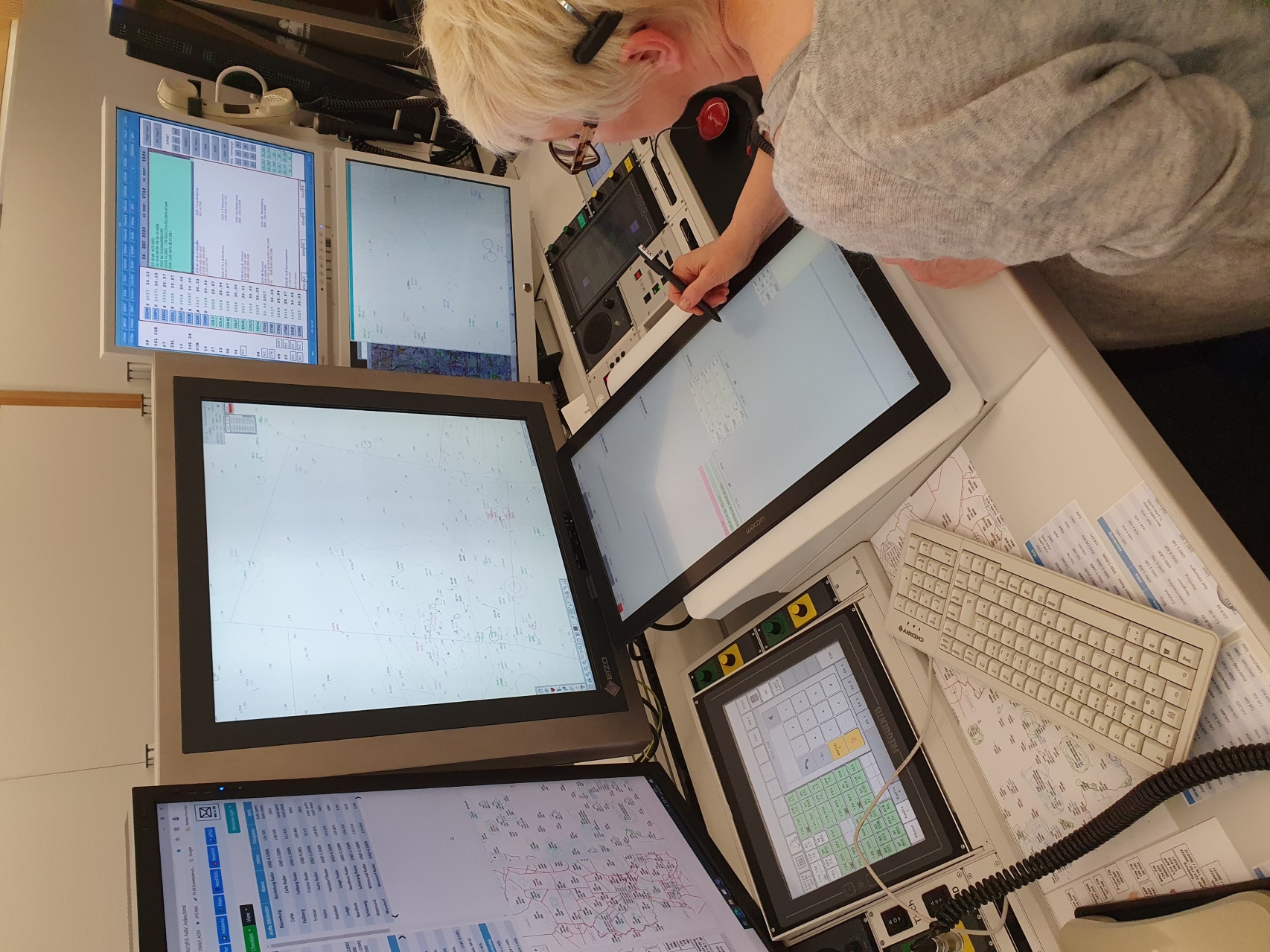 System for creation and passing on of controlstrips
Developed by DFS
Originally developed for TWR use
Implementation December 2020
Connected to flightplan data 2021
Input to WACOM via PEN
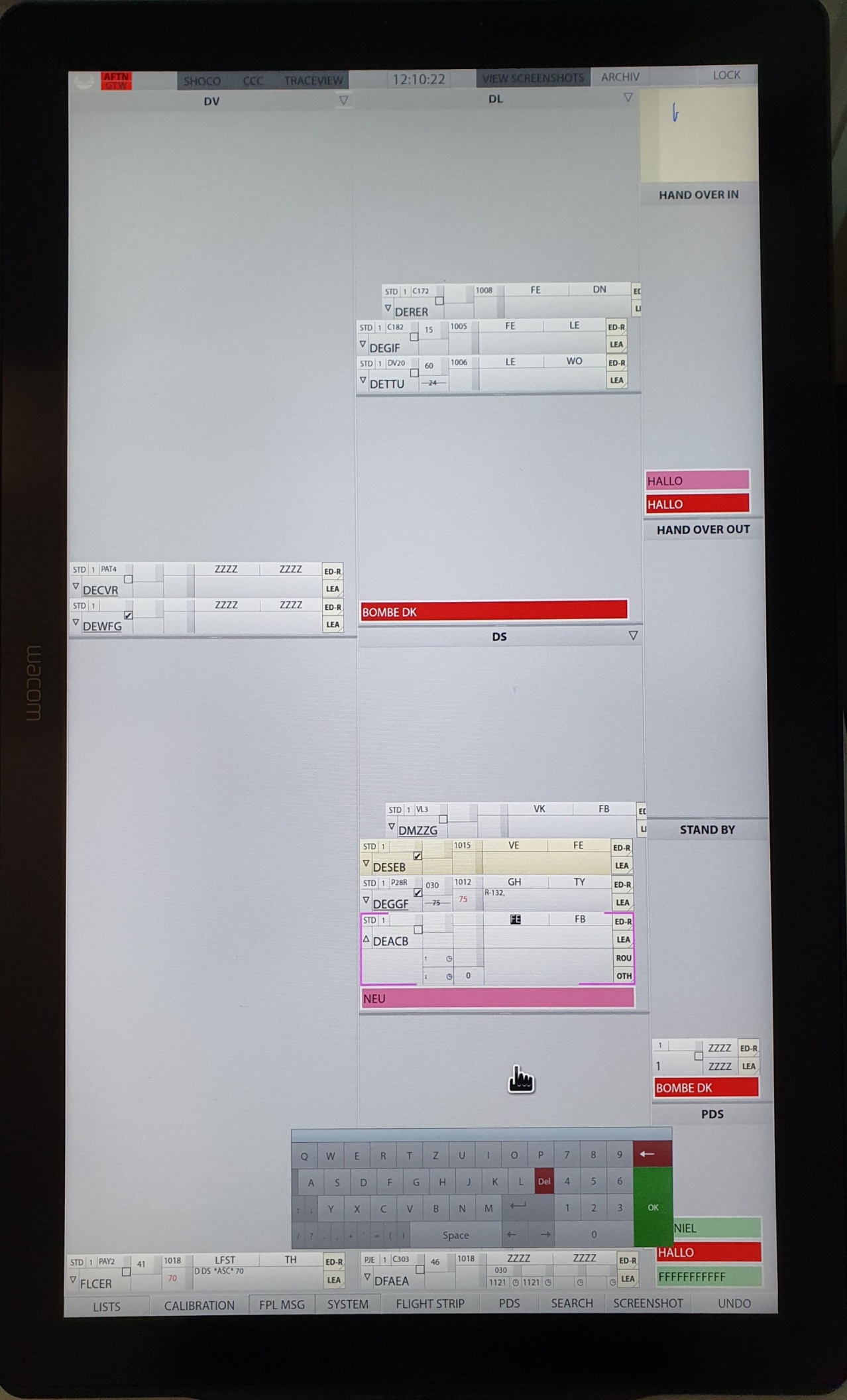 Why EKOFIS?
Centralization increased the quantity of sectors

Handover of information became difficult

Possibilities showed up due to system development in ATC

TWR-System proved to be most flexible solution

Only configuration necessary

Integrated interfaces useful for future development
EKOFIS
Digital transformation within FIS
Before
After
EKOFIS
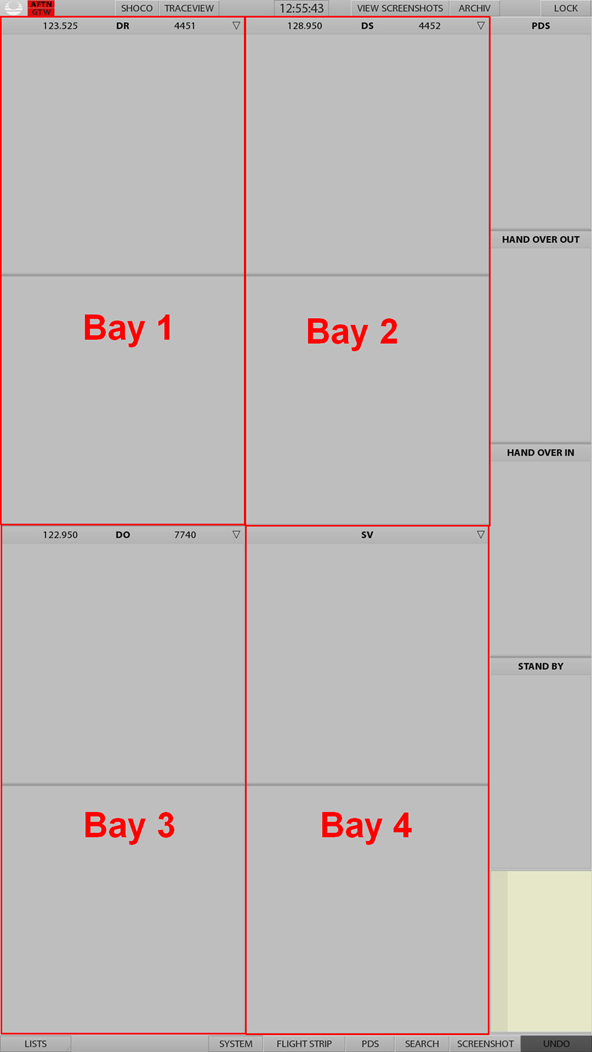 Paperless stripsystem for FIS
EKOFIS allows to work up to 4 sectors combined (4 Bay layout with two-part setup)

Additional bays provide space for incoming and outgoing strips from and to other FIS sectors (HAND OVER IN and HAND OVER OUT) or temporary storage (STAND BY)

A scribble field allows handwritten notes

PDS strips (placard data set) are used for arrangements or otherwise important information
EKOFIS
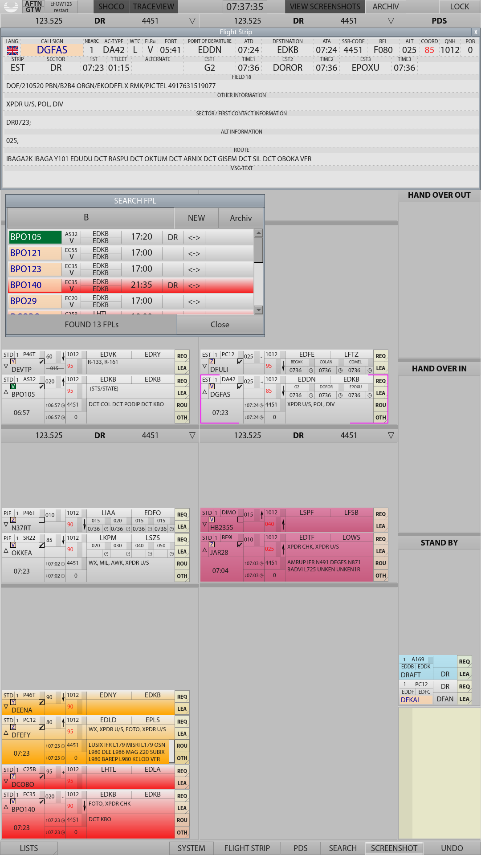 Paperless stripsystem for FIS
AFTN gateway to receive flight plans and flight plan associated messages

Data exchange with AIS-C is planned in order to send flight plan and flight plan associated message.
Increased automation in flight plan processing and reduced workload
EKOFIS
Paperless stripsystem for FIS
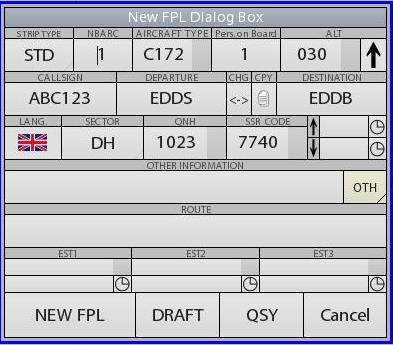 If no flight plan is available, 
strips are created via a menu dialog 
(NEW FPL Dialog)
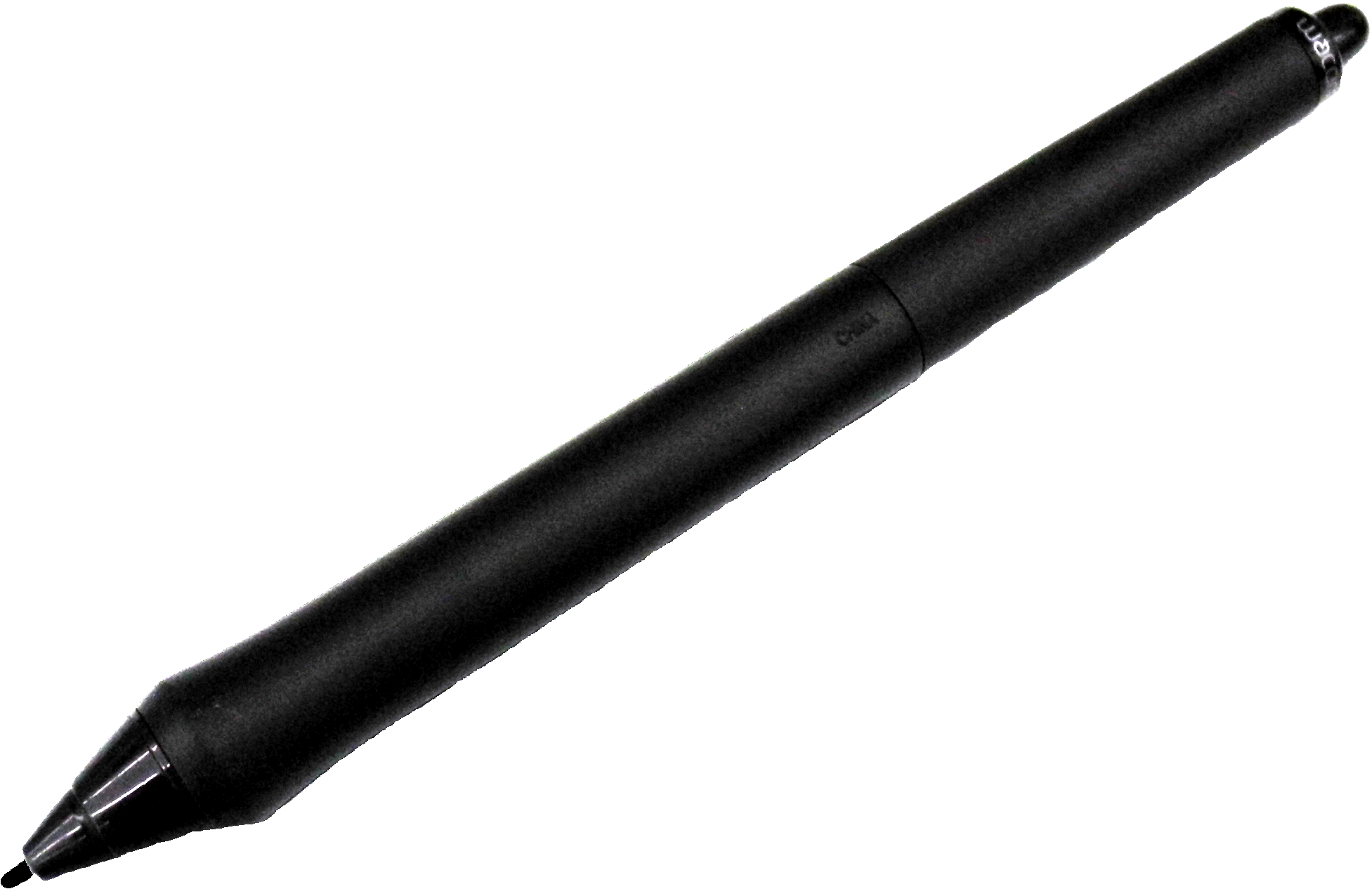 EKOFIS
Paperless stripsystem for FIS
Changes can be made by clicking on designated entries or fields on the flight progress strip
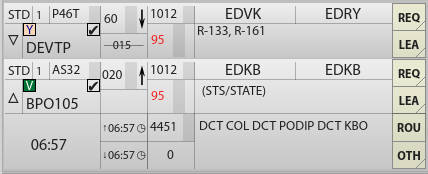 or via the Change Dialog Box
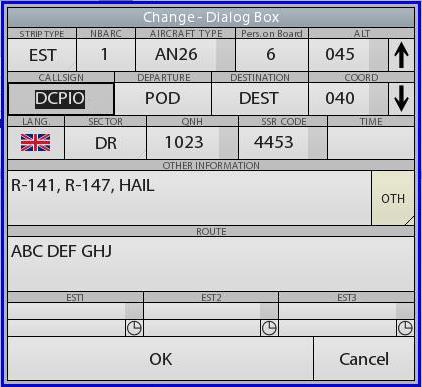 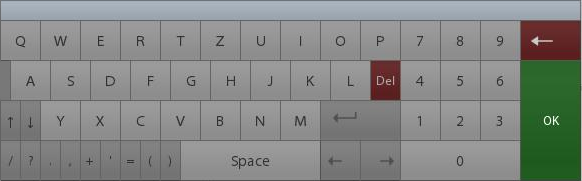 EKOFIS
Paperless stripsystem for FIS
EKOFIS provides different strip layouts and a reduced (standard) and a full data display
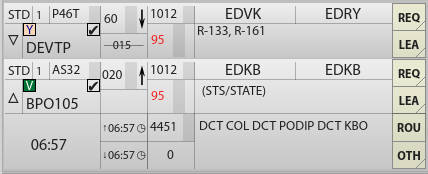 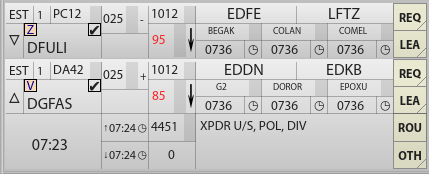 Standard
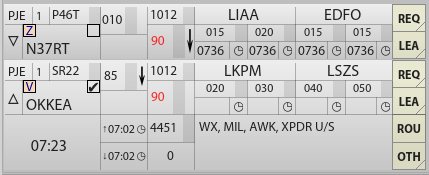 Estimate
PJE
EKOFIS
Paperless stripsystem for FIS
A flight strip overlay provides all information listed in the flightplan
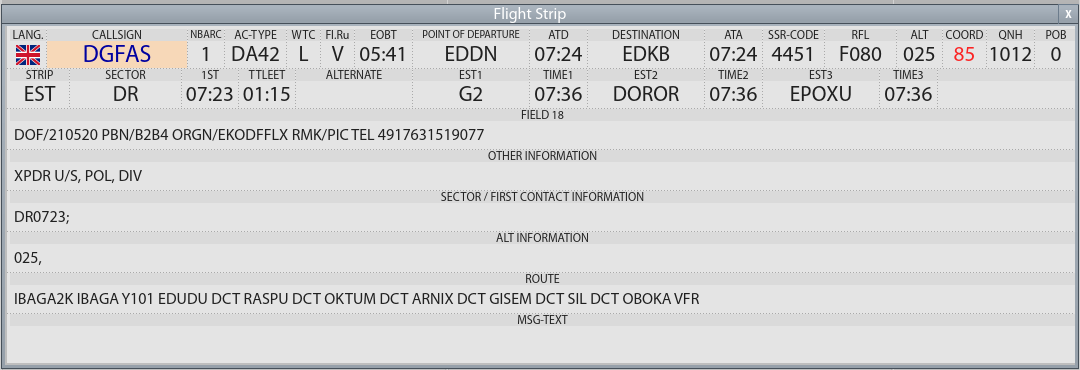 EKOFIS
Paperless stripsystem for FIS
Strips can be colour-coded if required
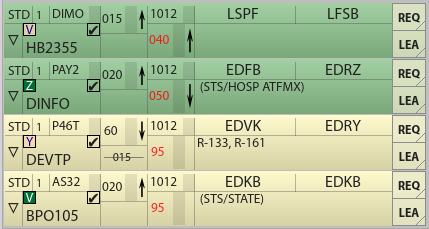 Automatic colour-coding is used when flight plan  associated messages are received

					CHG
					DEP
					ARR



     CNL
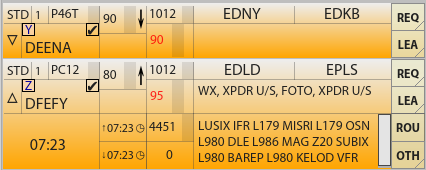 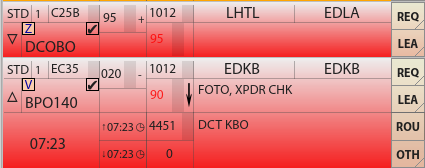 EKOFIS
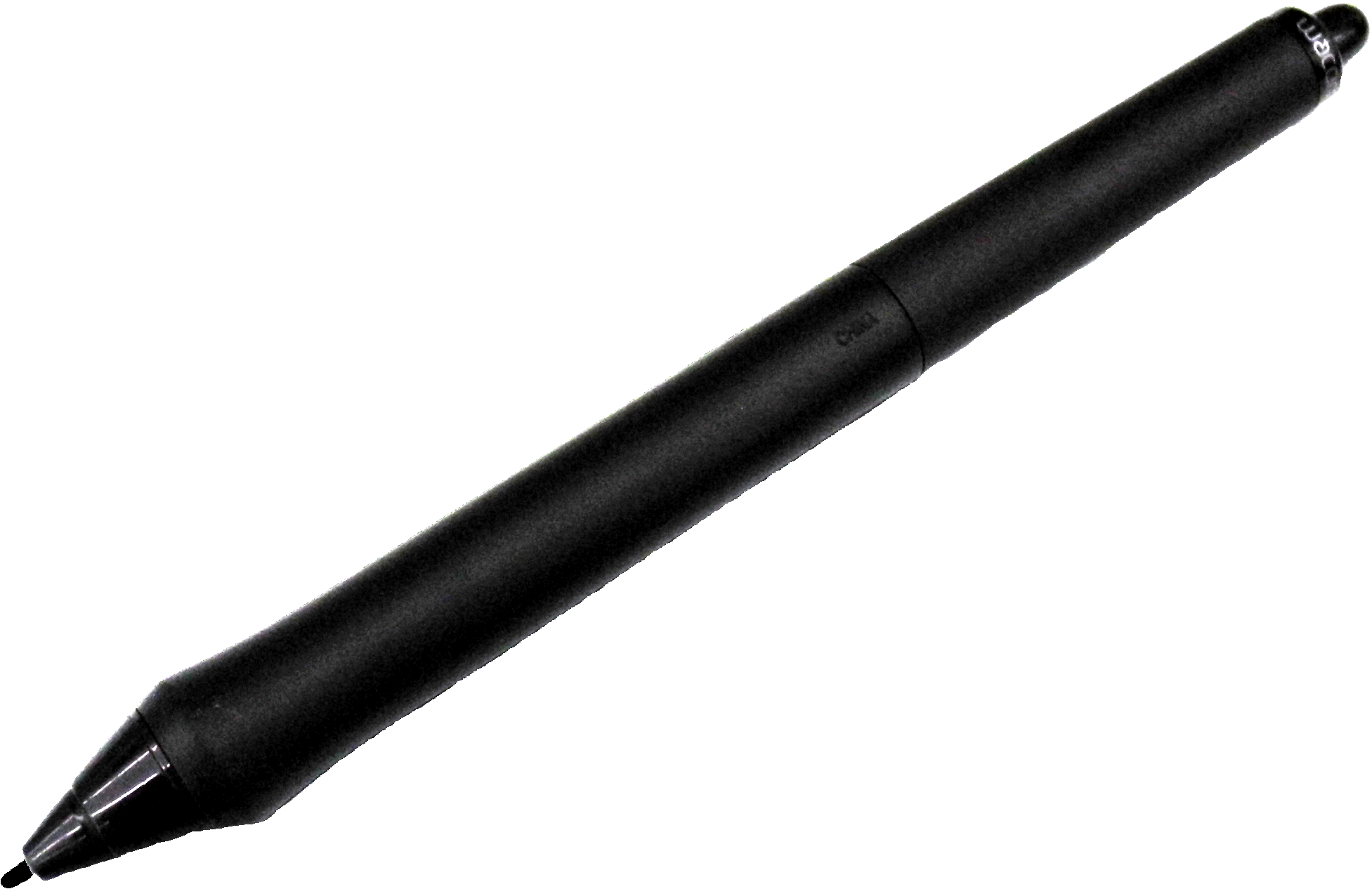 Paperless stripsystem for FIS
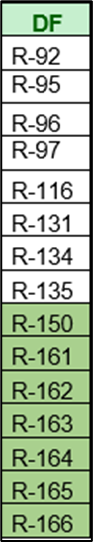 Requests may be automatically entered by using comboboxes
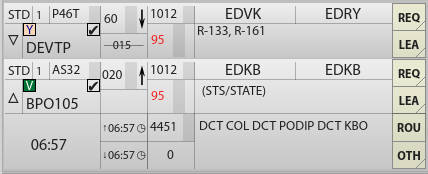 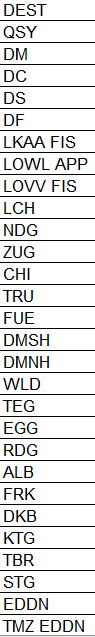 EKOFIS
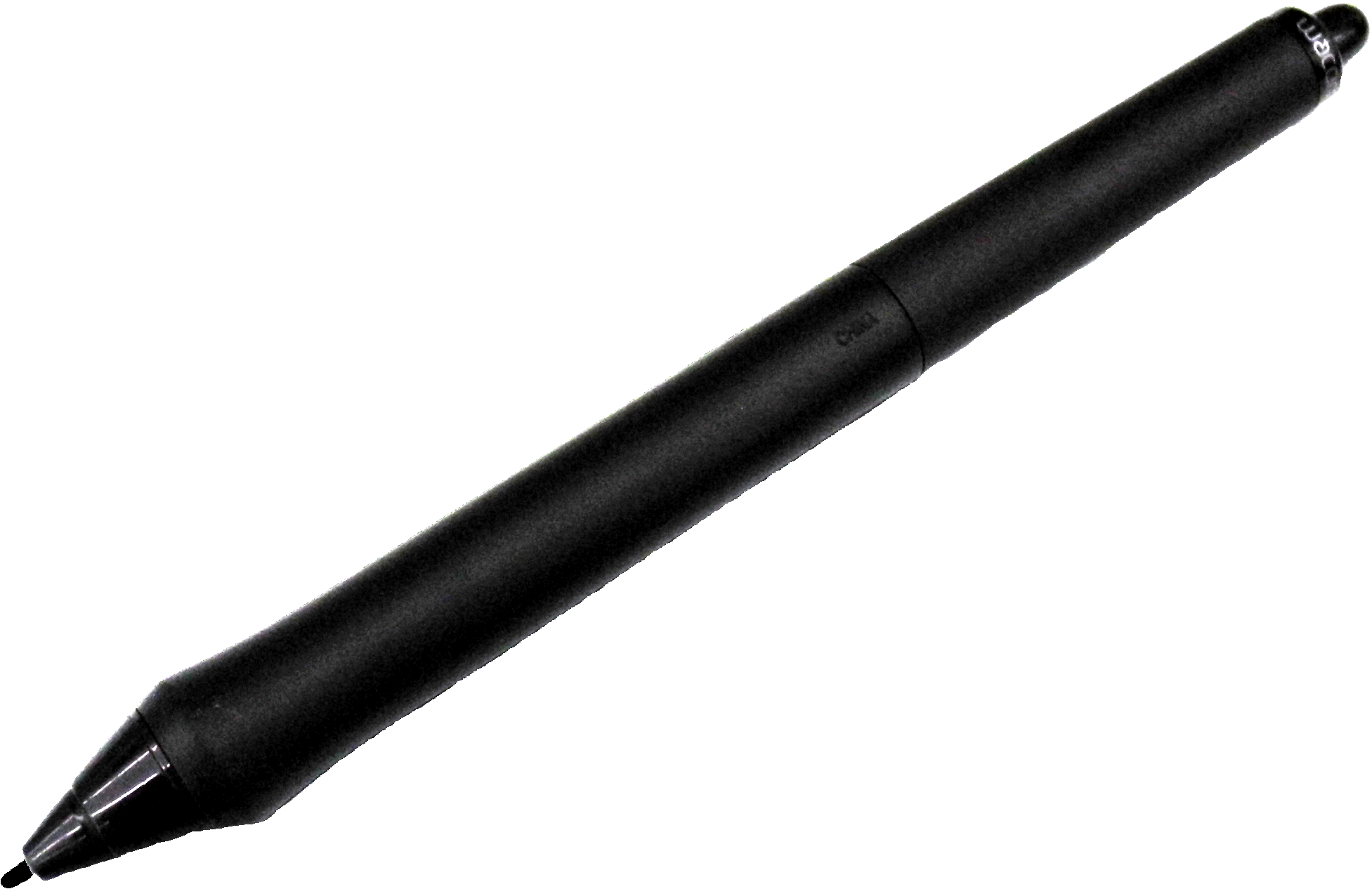 Paperless stripsystem for FIS
Strips can be sent to FIS sectors or to the archive by using comboboxes
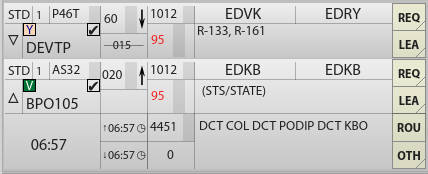 Content of comboboxes can be edited at any time from the SV-Position
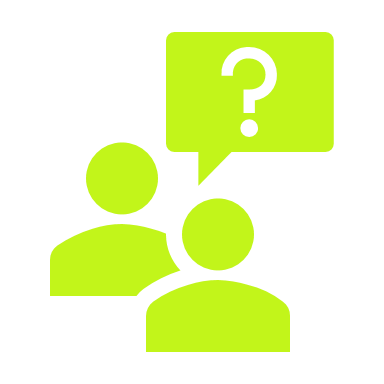